Celebrating Christ’s Mercy
SSJ First Sacraments Retreat 2023
Original Sin
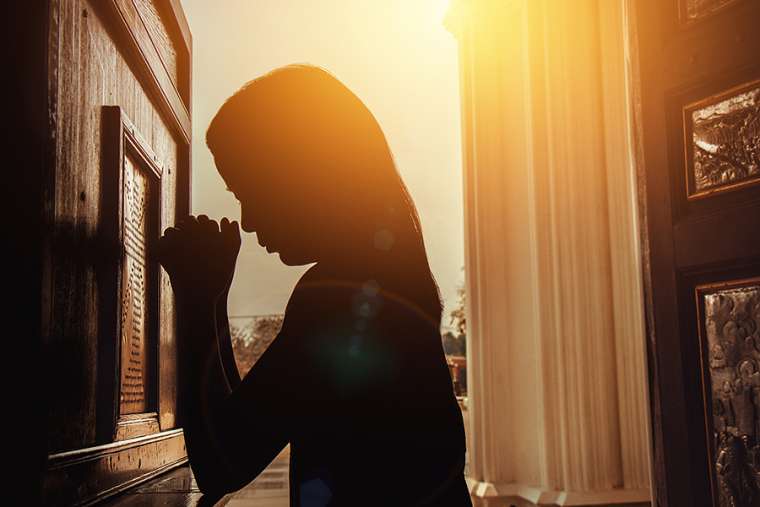 Sacrament of Reconciliation
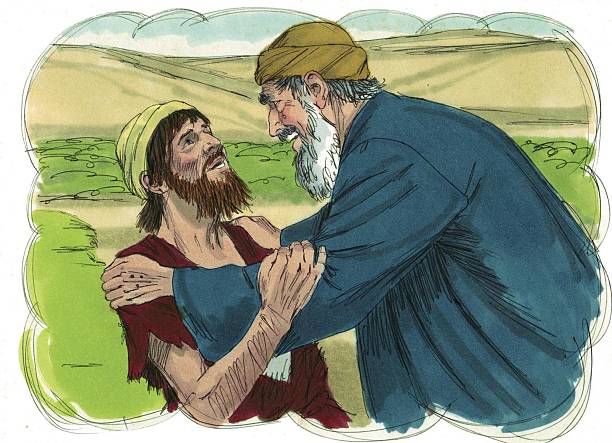 The Prodigal Son
Four elements of a good confession
CONTRITION

SORROW FOR OUR SINS
Confession  Saying “I’m Sorry”
ABSOLUTION  RECEIVING GOD’S FORGIVENESS
PENANCE  MAKING AMMENDS
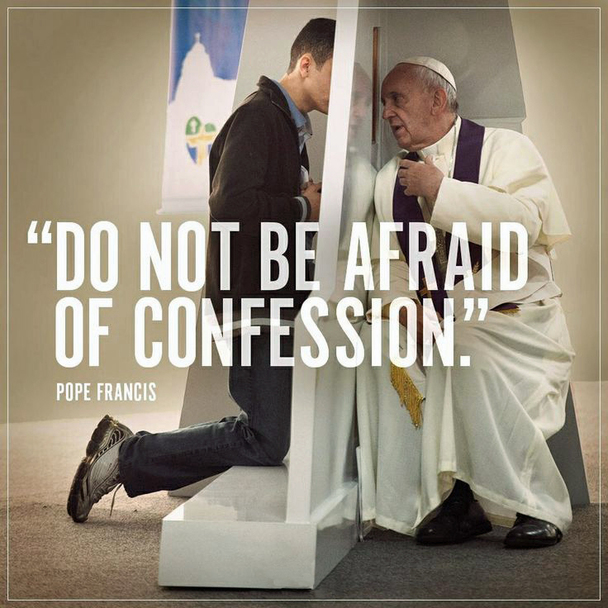 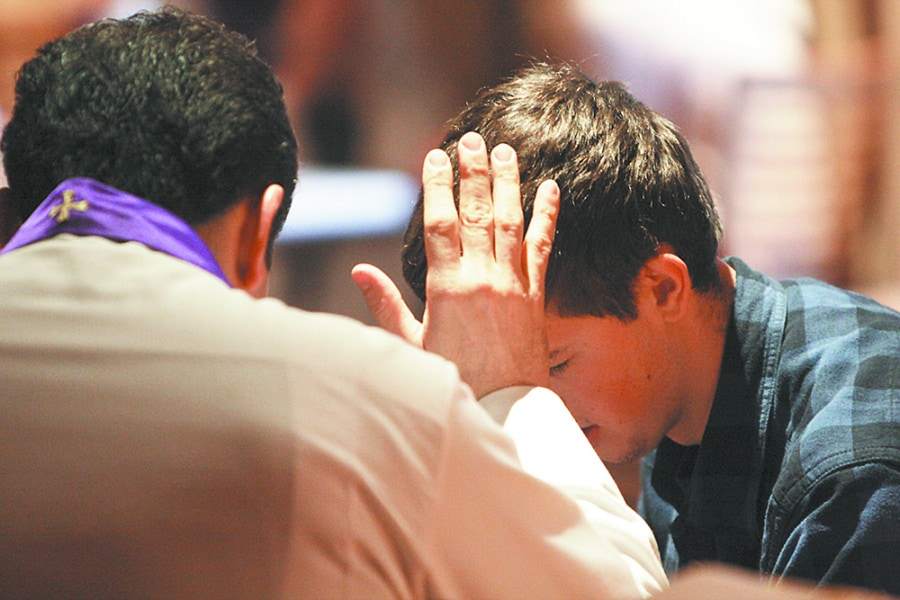 Reconciliation Role-Play
break
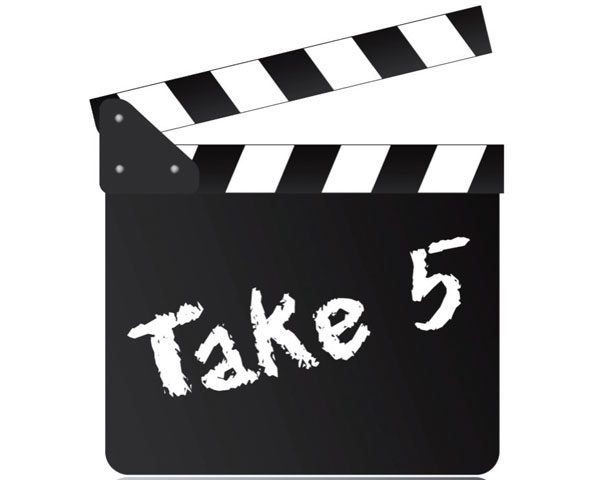 Celebrating Christ’s Presence
SSJ First Sacraments Retreat 2023
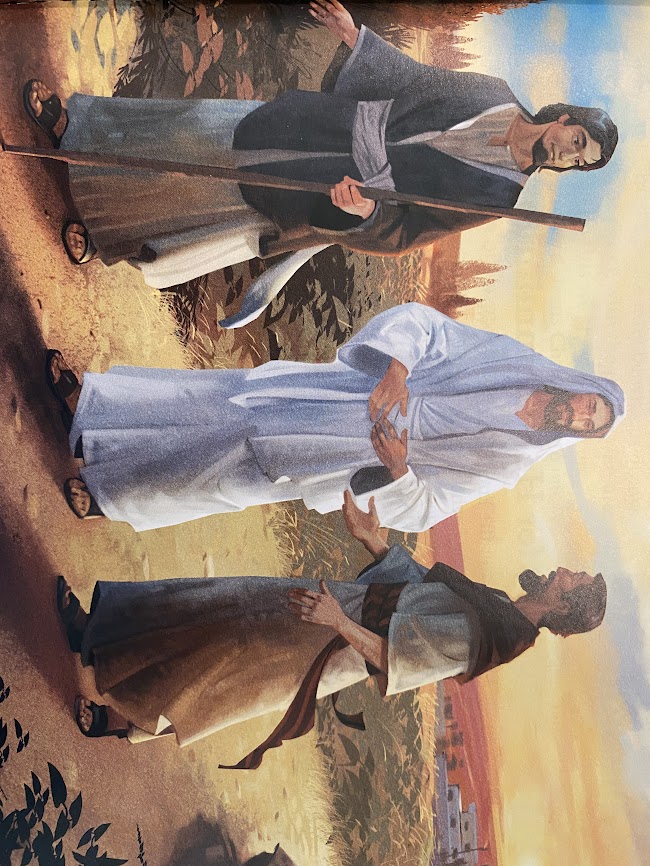 THE ROAD TO EMMAUS
Video
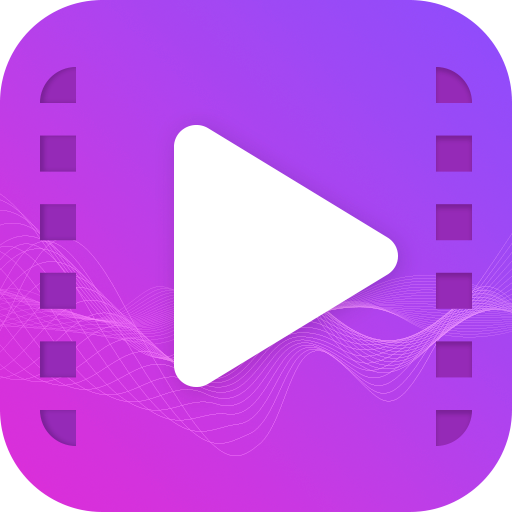 THE FOUR PARTS OF THE MASS
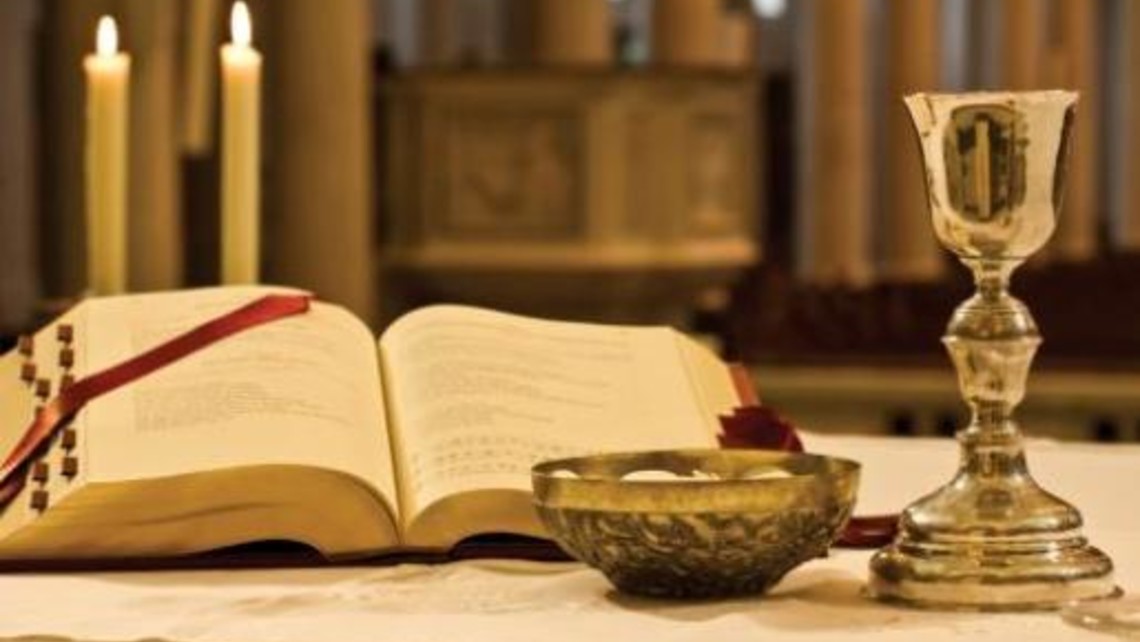 INTRODUCTORY RITEWE GIVE PRAISE AND GLORY TO GOD!
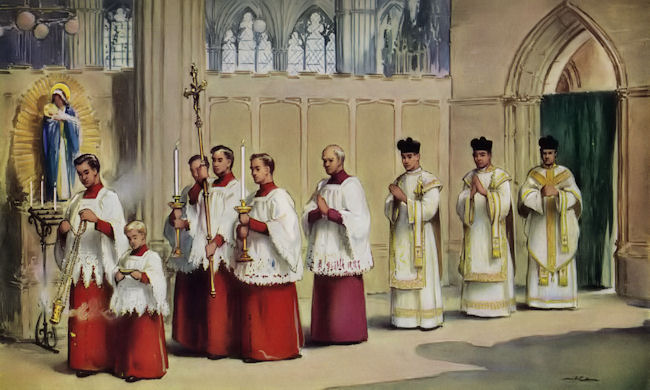 The liturgy of the wordwe listen to the word of god
Old Testament Reading
Psalm
New Testament Reading
Gospel
Homily
The liturgy of the EucharistWE PREPARE OUR HEARTS AND MINDS TO RECEIVE JESUS
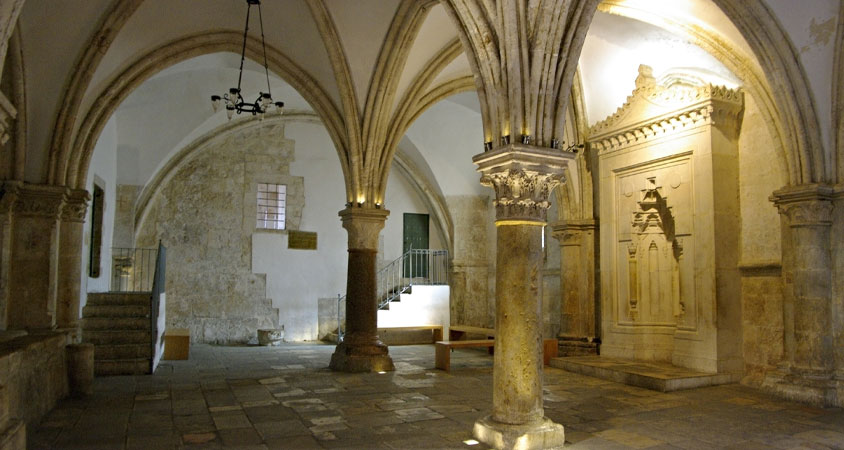 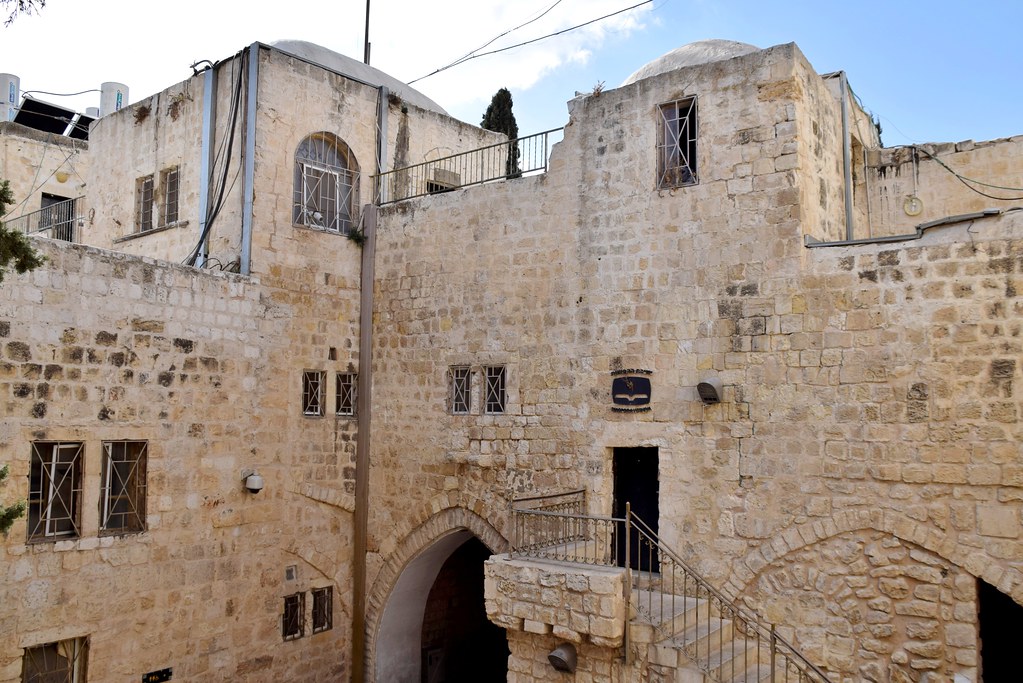 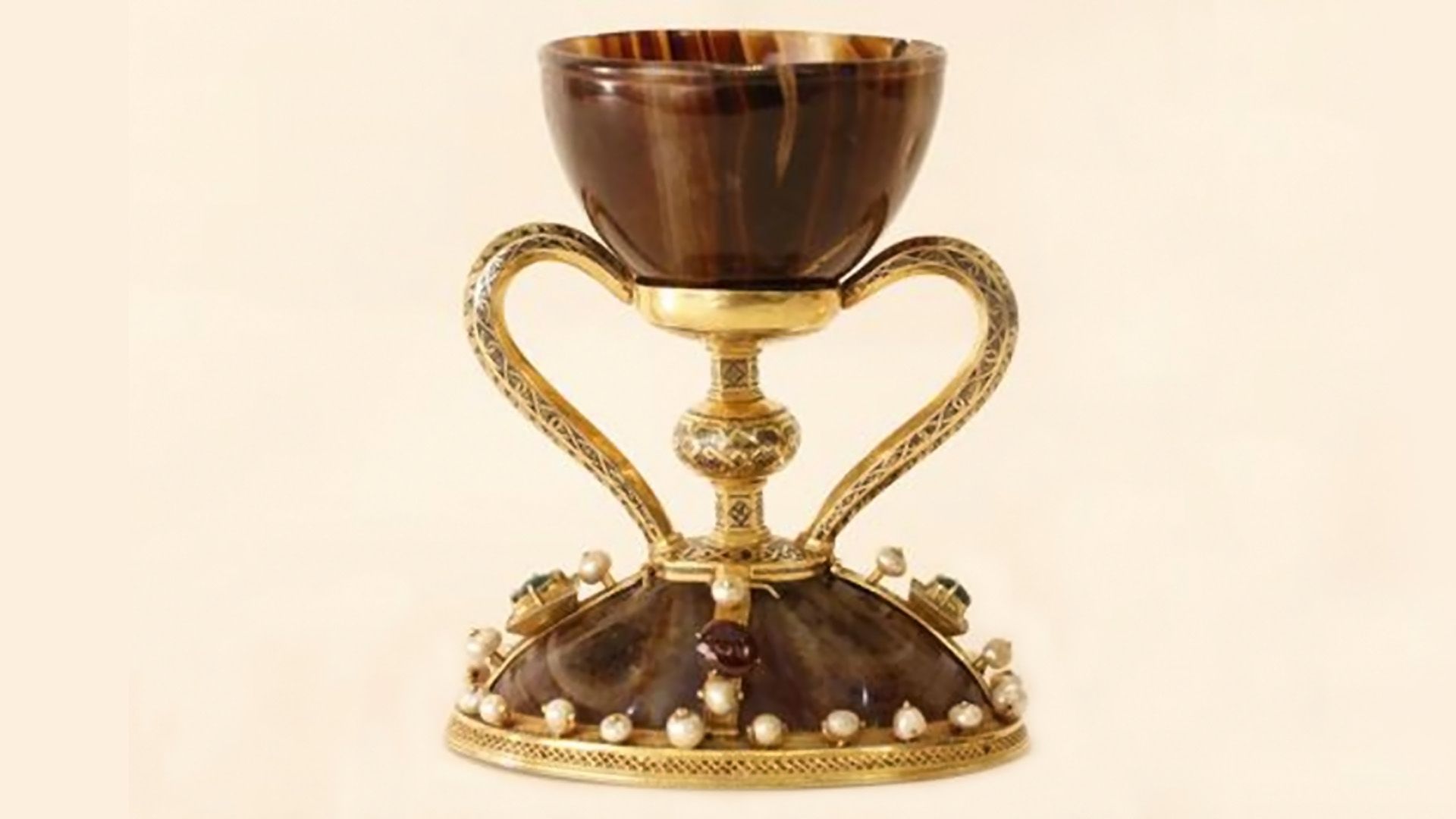 The chalice of valencia
Passover
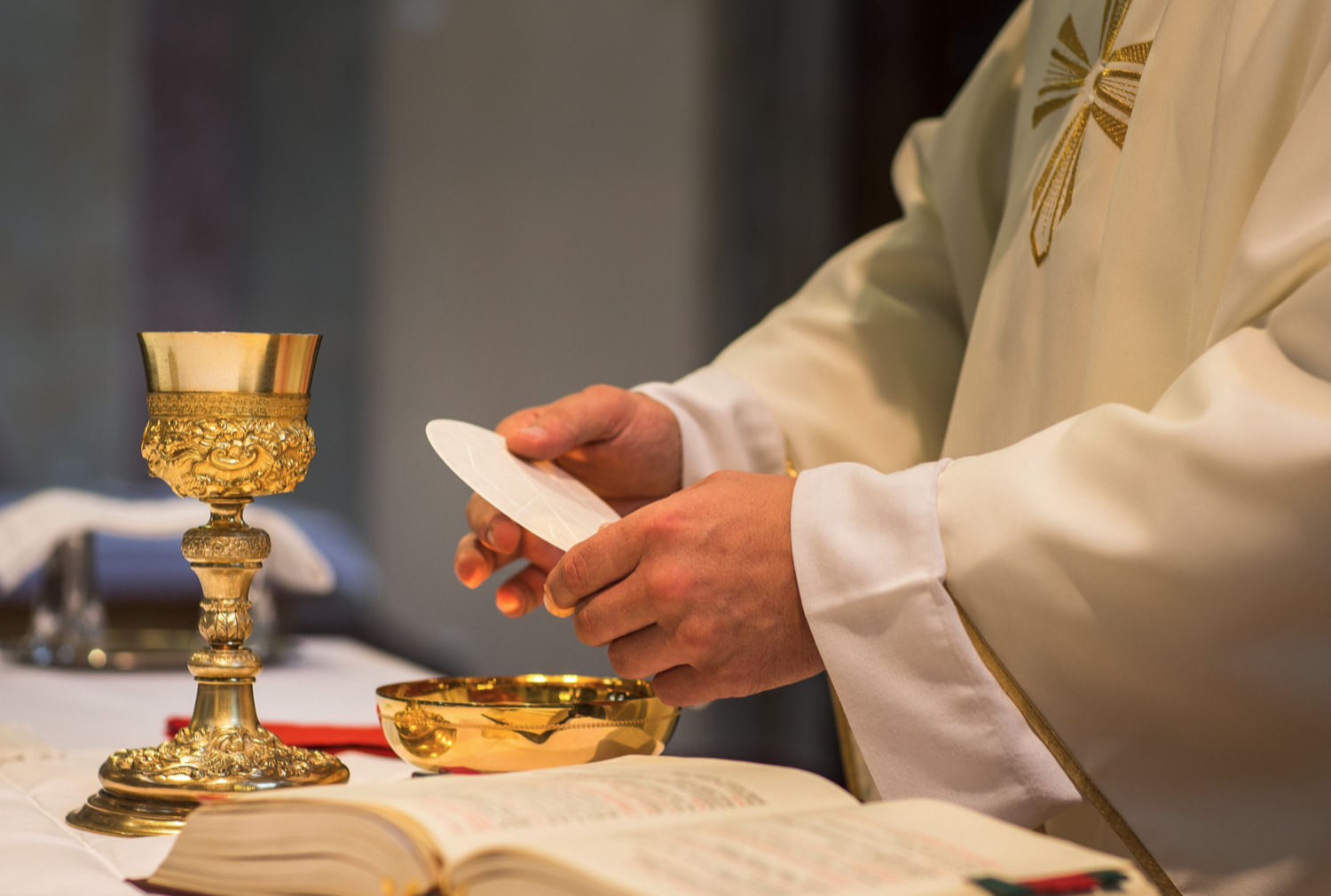 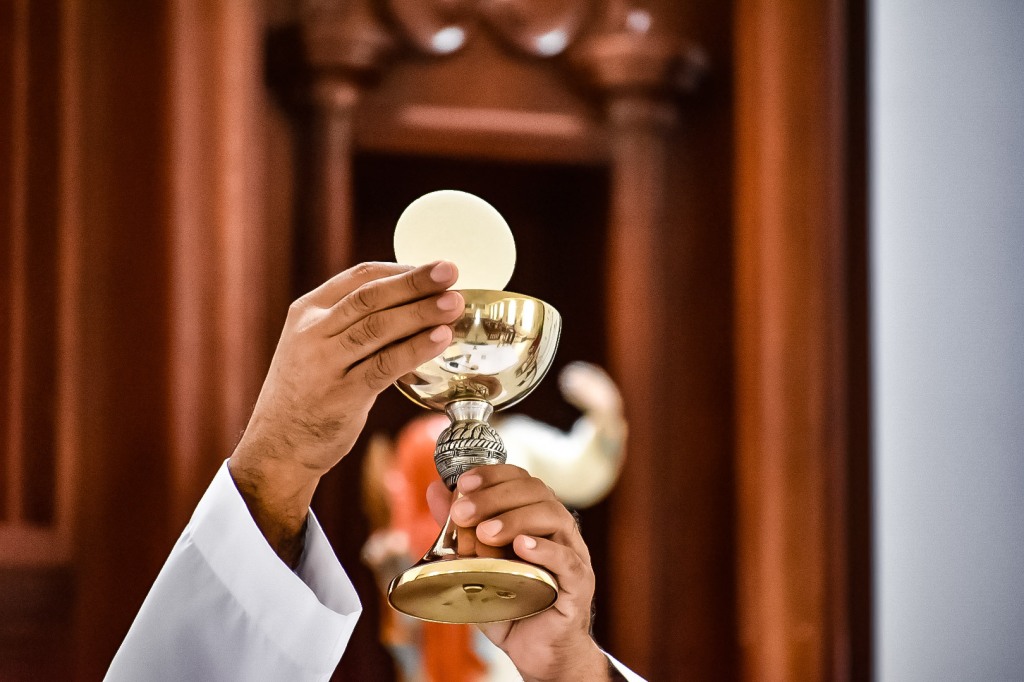 The concluding riteWe go forth proclaiming the good news!
break
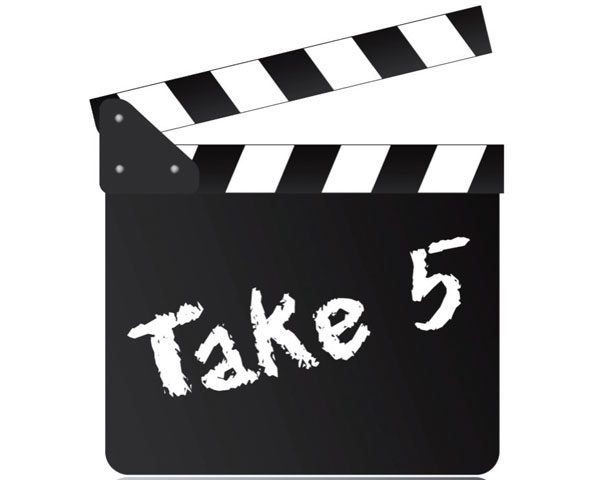 Lanciano, Italy 8th Century A.D.
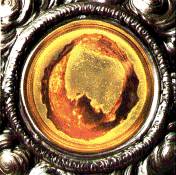 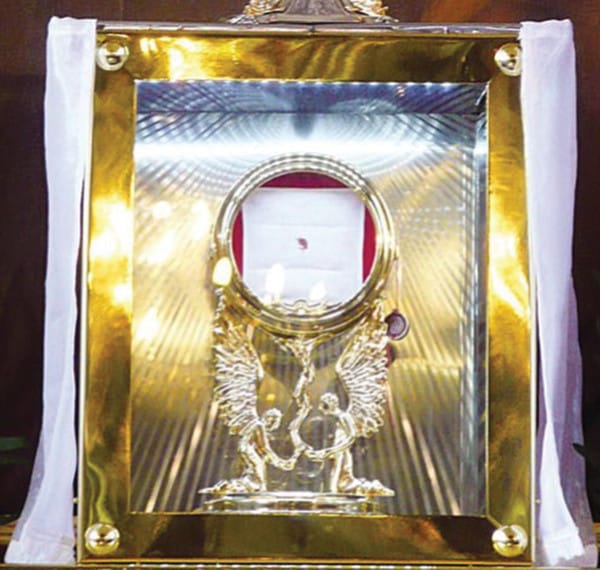 Legnica, Poland2013 A.D.
Sacred vessels and mass objects
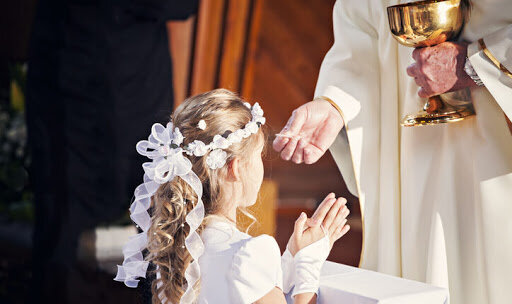 PRACTICE RECEIVING COMMUNION
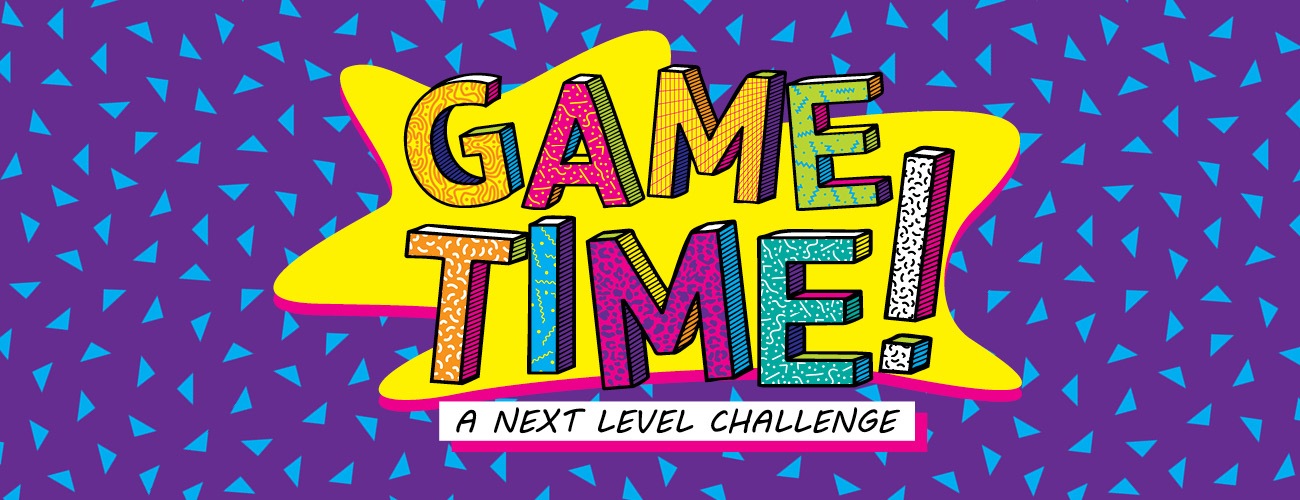 Closing Prayer
Lord Jesus Christ, 
Bless these children preparing to receive Holy Communion for the first time.

May this day be a step toward a life-long love of the Eucharist.

Give them a hunger for this sacred food so that they turn to you for comfort, guidance, and wisdom as they grow into full discipleship.

Thank you for their innocence and goodness.
May their hands, extended in anticipation of your body and blood, inspire all of us to cherish this sacred Sacrament. Amen.